What You Should Know
 About Alzheimer’s and Dementia
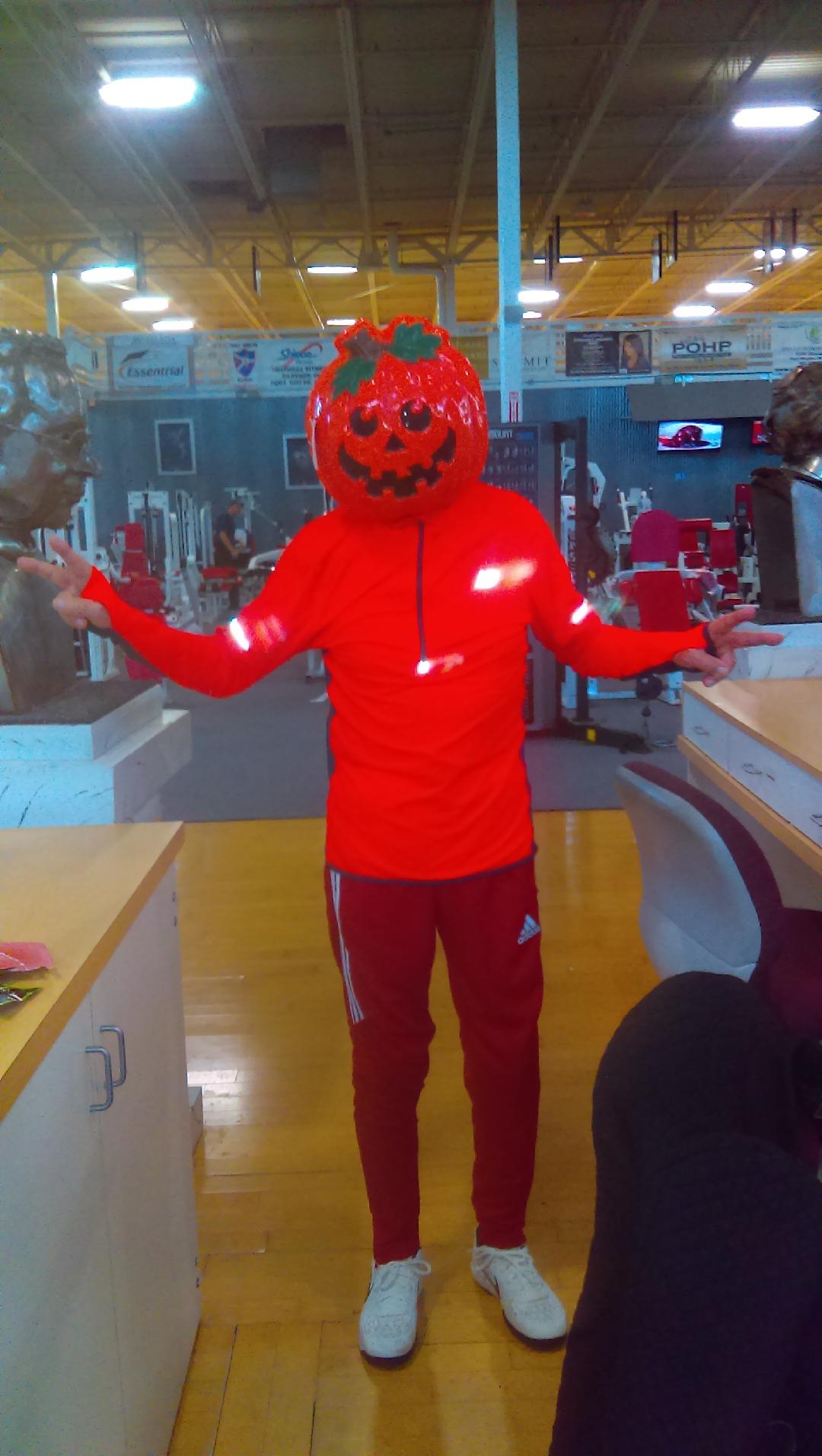 Dr. Rudy Kachamnn M.D
Dementia and Alzheimer’s Disease
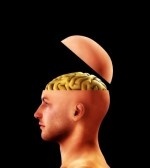 What we all fear is losing our mind!
Memory loss, is it normal?
Age associated memory impairment  
                      AAMI
2.   SCI           Subjective Cognitive Impairment
3.   MCI          Mild Cognitive Impairment
Dementia – Alzheimer’s disease
The Secret of Enhancing your Brain
There are about – 100 billion brain cells.
You have 100 trillion synapses.
You lose about 10 to 15% brain cells by age 65
About 1% have advanced dementia by age 65
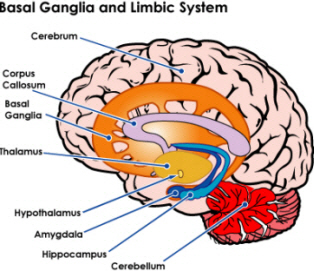 Memory Type
Long term- declarative and non- declarative memory. 
Long – term- implicit and explicit memory. 
Memory in your Molecules.
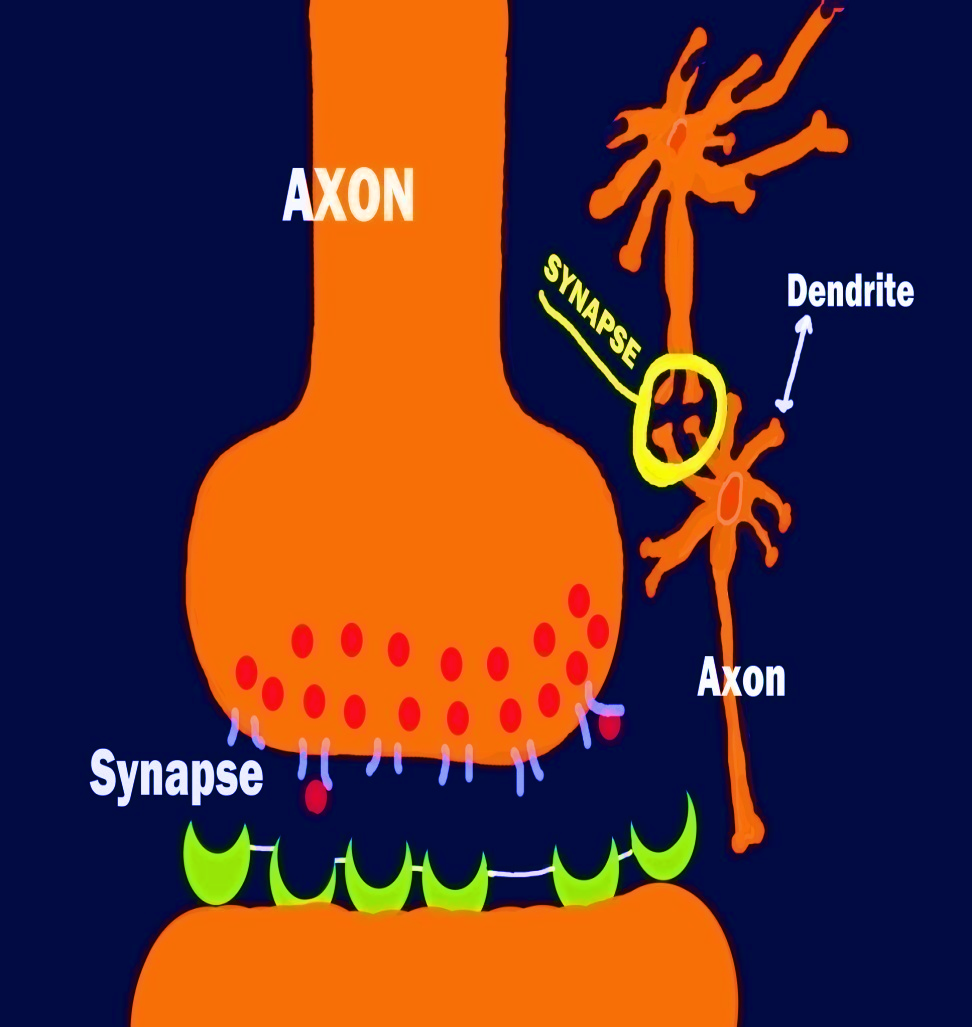 The Brain
How does memory work?
Where is memory located
     in the brain?
Physiology of memory
It’s about molecules and neurotransmitters
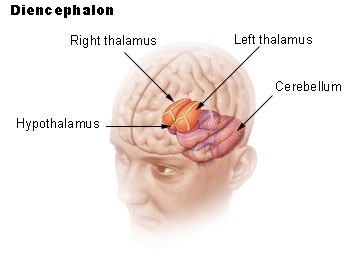 MEMORY
Short and long - term 
      - different areas of the brain.
Short term – working memory – hippocampus.
Long – term memory – throughout the brain.
Declarative and non – declarative memory
Implicit and explicit memory – long term.
Acetylcholine – memory molecule – nucleus.
(Basalis Meynert)
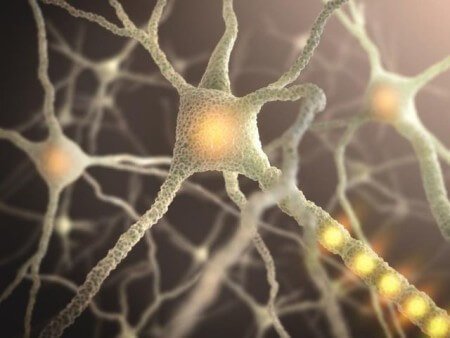 Keep People out of the Gulags
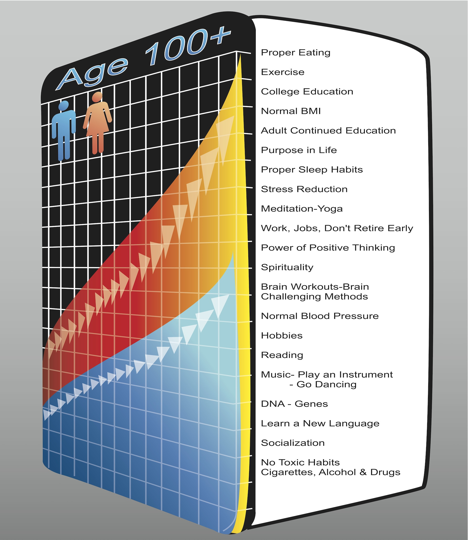 Promote family and 
   community involvement.
Stop locking everyone up.    
Many could live at home.
The Patient of the Myth
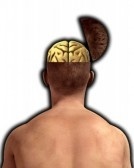 The fear of memory loss.
Loss of function.
Loss of job.
Living alone.
Depression – I’m useless.
To the nursing home and Alzheimer’s units 1, 2, 3 – the gulags.
Hopeless – I’m doomed – a burdened.
The New Story
Pick a better name – the Japanese story.
Tell a more truthful story.
“A good story is essential to any sense of self worth”
If you speak a different language, we will tell a different story
Integrity dignity, personhood, quality of life.
Community, responsibility for future generations.
Huge push for prevention – LMBI.
THE HOPE
Fear Brings Torment.
Start a positive scenario.
A different story.
De - emphasize the disease 
    story.
Set a plan of action.
Memory challenges – we all 
    have them.
Promote community care giving for elderly patient – not to the nursing home.
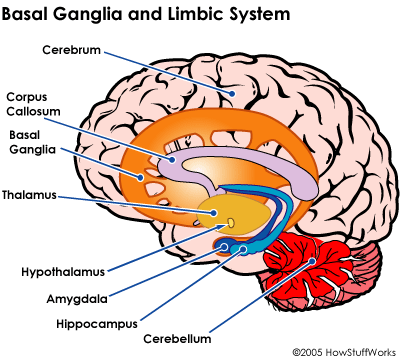 The Doctor of the Myth
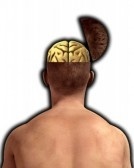 Invasive test.
PET Scan, C.T. , MRI, and SPECT Scan
Cognitive testing – verbal tests.
“You have Alzheimer’s disease.” 
The Nocebo effect.
Medications – they do little 
      and cure nobody
Dr. Whitehouse
Spent his professional life in the social, political, and economic and social institutions dealing with Alzheimer’s disease.
Spent his time now challenging the Alzheimer’s community that have great power over us.
Is pessimistic about the future of care for dementia patients – needs to be redefined.
Aging is not a disease.
A natural process.
The scientific technological, and political approach to this war needs to be revisited.
The Myth of Alzheimer’s disease
Dr. Peter Whitehouse
I’ve read it three times, none of my 12 neurologists have ever read it.
25 years in the Alzheimer’s dementia field  - Dr. Whitehouse.
Research on the original medicines used today – Dr. Whitehouse.
Help set out the criteria for research and diagnosis – Dr. Whitehouse.
He says the drug essentially don’t work – money wasted and false hope.
He noticed shift from caring potential to medicines that don’t work.
Many times only pills are given and the patients are locked up.
Dr. Whitehouse says it’s inhumane and inexcusable.
The Fraud
You cannot separate Alzheimer’s disease from normal processes – so how can treat it or study it?
Scientists in the field admits that a cure is unlikely.
We don’t know for sure, what really causes it.
A very powerful cultural myth.
Like war – the pharmaceutical and industrial complex at work.
The research and industrial complex at work.
The fund raising societies at work – fundraisers without results.
Much profit to be gained by everyone – including nursing home.
Research institutions and advocacy groups are spending a lot of money without results.
LONGEVILITY
Mind Body Index
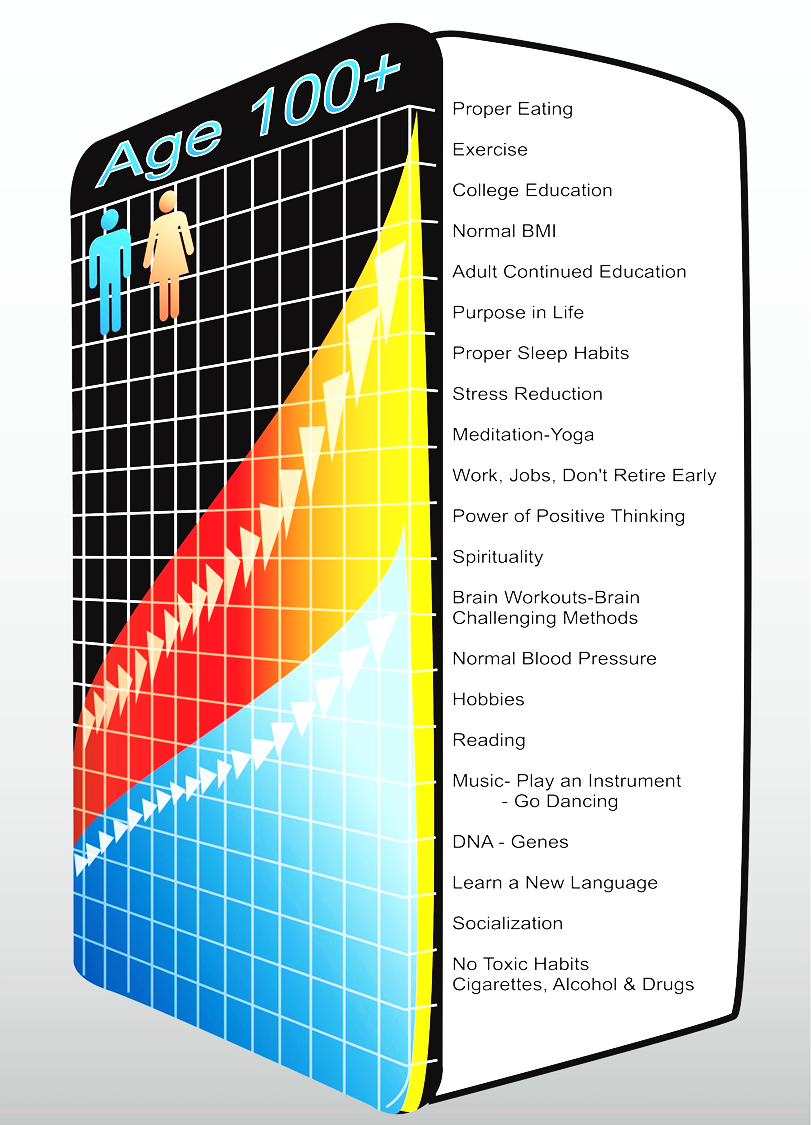 Dr. Rudy Kachmann
The Secret of Enhancing the Brain
90% who think they have dementia, don’t.
Depression – big problem 
   very common.
The mythology of Alzheimer’s disease.
Living into the role
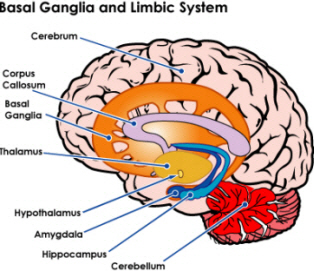 Protect Your Brain from Injuries
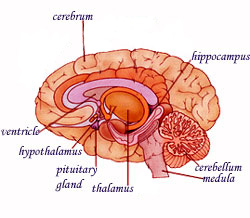 Poor cognition.
Boxing and soccer 
   – dangerous to your brain.
Increased dementia.
Tears long axons.
Decreases neural transmitters.
Smaller brain reserve.
Increase amyloid and neuro – fibrillary tangles.
The Power of Choice.
Love-not fear and anger.
Quality time-holding hands, music, walks and friends.
Love triumphs over the myth.
Plato-limit the doctor's power over us.
The biomedical view is too strong.
Exposing ourselves to the tyranny above us.
Clearly it can be a struggle for the caregiver, but a positive viewpoint is helpful.
The Power of Choice.
We are more than the sum of our cognitive decline.
There is no loss in self-only change in self.
Rewrite the story and reduce it to its bare bones-like Rene Descartes did in 1650.
Cognitive loss is part of humanity, not a disease.
Oprah, she asked Dr. White House three times-where is the beef?
Michael Fox story.
Brain aging cannot be cured-choose your story.
The flame will go out for all of us-go down in the spirit of love and celebrate life.
Aging Brain
Brain cell loss doubles every five years after age 65.
Memory loss-aging brain.
Age associated memory loss-AAMI.
Mild cognitive impairment-CMI.
 Dementia, advanced dementia-A.D
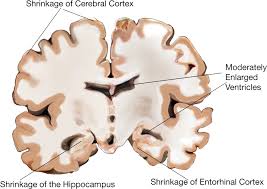 EXERCISE
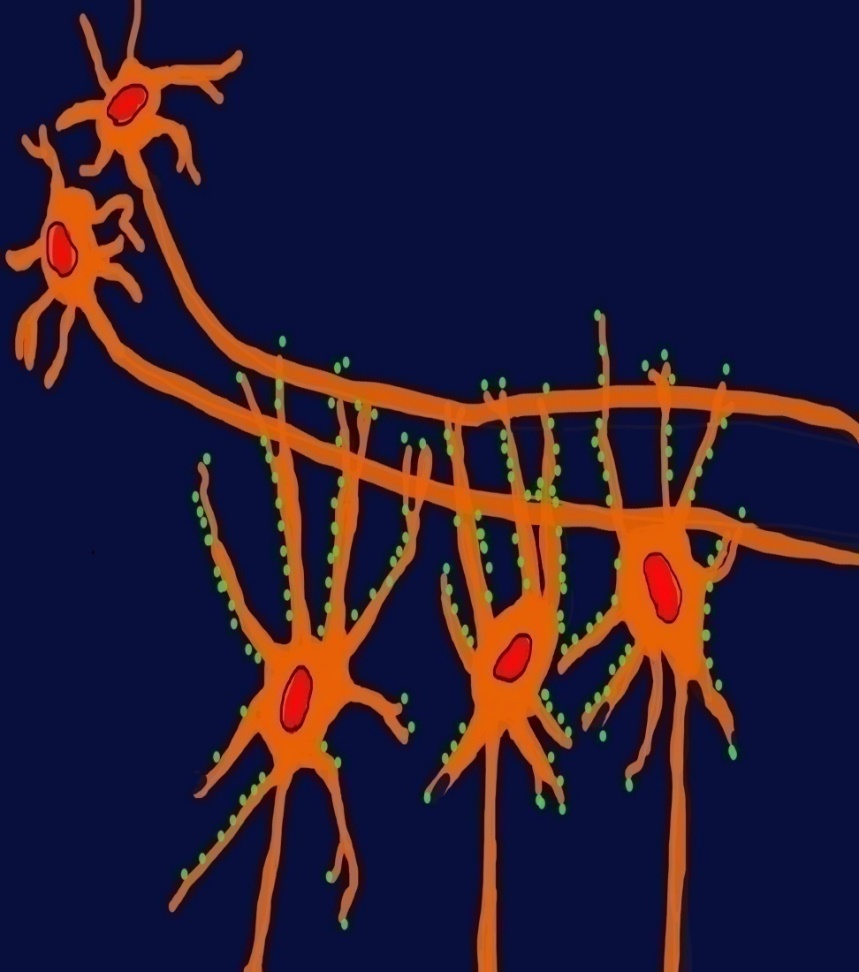 Increases Memory.
Decreases advanced Dementia.
BDNF-Brain derived neurotrophic factor- increases with exercise
Socialization.
Don't retire.
Beware of Depression
Chronic stress and depression toxic to memory.
Difficult to diagnose.
Loss of energy and appetite.
Loss of self-esteem.
Isolation.
Stop exercising.
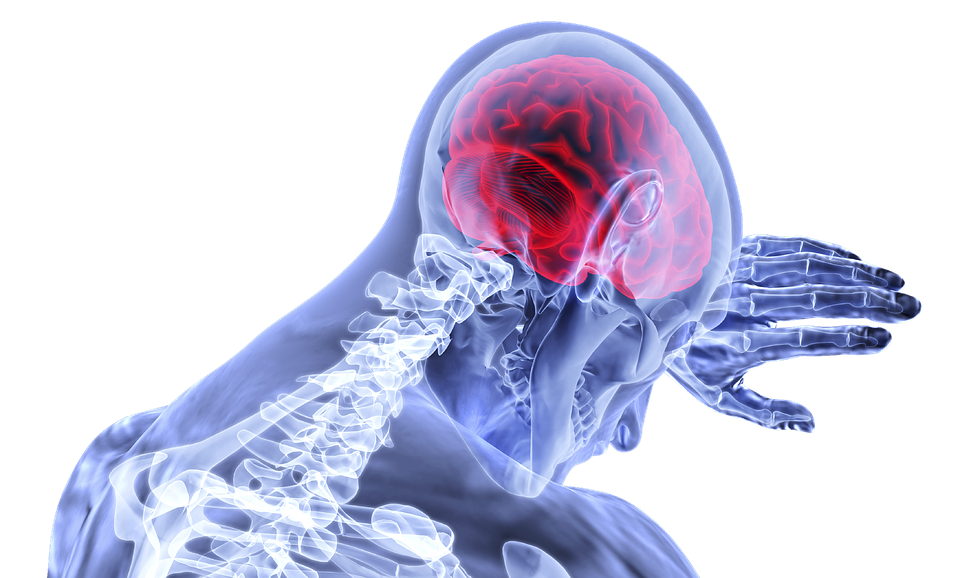 Memory Tricks
Look, snap, and connect.
Repeat frequently-encodes 
     memory.
Take notes.
 Visualize-very helpful.
Good night sleep.
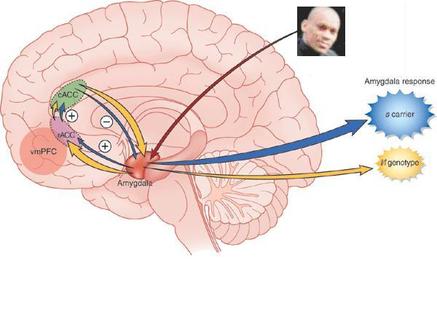 Improving Working Memory
Why do Telephone numbers have seven digits?
Tried to memorize 10 digits to improve memory.
Break numbers into groups-called chunking.
SUPER POWER BRAIN
Education.
Attention to sensory expression
     using your five senses.
Memorize poetry.
Attach emotions to your important 
      memories.
Read "the secret of the Non Diet“
    -proper eating-fat is the enemy of the brain.
Use visualizations to improve your memory
     -visualize  and encoded it.
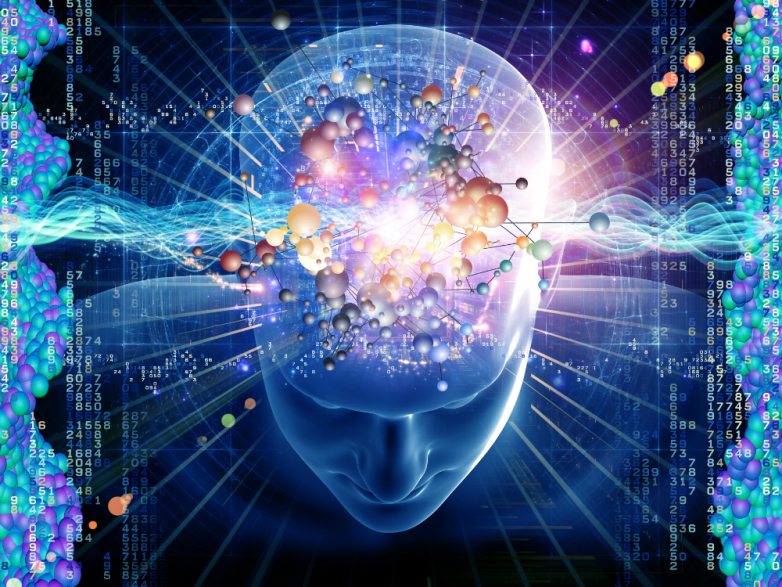 Vitamin E and C
Omega-3.
Fruits and vegetables.
Fresh and natural foods.
Improving Working Memory
Name 20 to 30 animals.
Draw different designs for improvement of visual memory.
Expand vocabulary-one word per day-see website.
 www.wordsmith.org-receive one word by e-mail every day.
Living in the Role
The Nocebo effect of words-watch out.
Your choice-perception.
Standard myth is too negative.
Medicalization of dementia.
Brain aging is not a war.
Don't create “non people”
Don't project hopelessness onto people.
Life is like a flame-Buddhism.
Technology Improves the Brain
Astounding brain enhancement, and verbal and nonverbal intelligence.
After one hour of video game playing.
POGO.com-free video games.
Clearly powerful tool-slowing,, stopping and even reversing age-related memory loss.
Video games are unique in increasing processing speed.
BRAIN GYMS
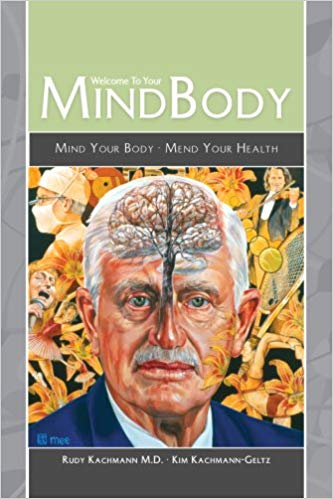 Pogo.com
Luminosity.com
Mindfit.com.
Kachmannhealth.com
The Neuro Plan
Dean and Ayesha Sherzai, M.D
Risk assessment
Neuro Plan
      Nutrition
      Exercise
      Unwind
      Restore
      Optimize
Top 20 Brain Foods- Smoothie
Avocados
Beans
Blueberries
Broccoli
Coffee
Dark chocolate
Extra virgin olive oil
Flaxseed
Herbal tea
Herbs
Leafy greens
Mushrooms
 Nuts
 Omega 3 fatty acids
 Guinoa
 Seeds
 Spices
 Sweet potatoes
 Tea
 Turmeric
 Whole grains
Top 10 Foods to Avoid
Processed foods – chips, cookies, etc.
Processed meats
Red meat
Chicken
Butter and margarine
Cheese
Fried food and fast food
Pastries and sweets
Sugary drinks
Excessive alcohol
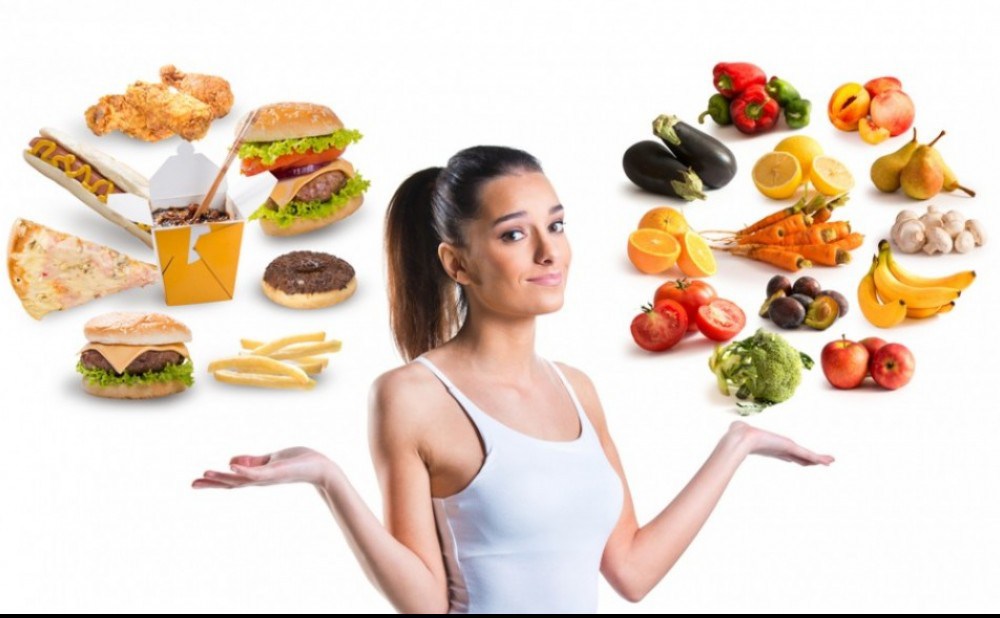 Seven Stages to Dementia
Stage 1 : Pre clinical – 20 years
                occasional forgetfulness
Stage 2:  Mild decline – 20 years
                occasional forgetfulness – others may notice
Stage 3:  Mild cognitive impairment – 1 to 3 years – MCI
                1. Forgetfulness noticed by others
                2. Anxious – at work
                    can still  daily activities
Stage 4:  Mild to moderate dementia
                Difficulty driving aggressive, withdrawn
                Difficulty with finances
Stage 5:  Moderate to severe dementia – 1 to 2 years
Stage 6:  Severe dementia
                 Unable to do daily activities
Stage 7:  Final stage – 1 to 2 years
                needs help daily activities
Better Brain Solution
Dr. Steven Masley
Brain – Blood Sugar – Heart connection
Boost your brain with 12 smart foods
More ways to feed your brain
Key nutrients for brain health
Move for a better brain
Calm your brain
Smoking, alcohol marijuana – obesity shrink the brain
Nourish your brain
What Causes Dementia?
Dr. Masley
Insulin resistance and elevated blood sugars
Cardiovascular diseases
Inactivity
Nutrient deficiency
Toxins – alcohol, smoking
Stress
Inflammation
Hormone imbalance – menopause and andropause
Depression and anxiety
Genetics
Activities to Build Cognitive Reserve
Learn new language
Learn a new instrument
Computer programming
Write a book
Karaoke singing
Performing, stand up comedy
Learn to dance
Chess club or group card games bridge, gin, poker
Volunteer to teach, give lectures
Painting – arts
College courses
Aim To Eat These Foods Everyday
Green leafy vegetables
Other vegetables
Omega 3 rich sea food
Olive oil
Nuts and other healthy fats
Berries and cherries
Cocoa and dark chocolate
Green tea and coffee
Red wine
Herbs and spices
Beans
Fermented foods
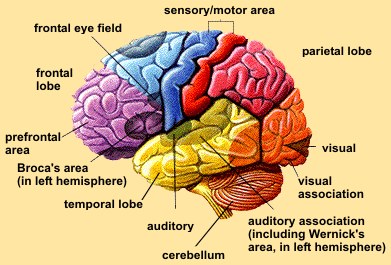 End of Alzheimer's
Dr. Dale Bredesen, M.D
Cognoscopy – Where do I stand?
Recode – reversing cognitive decline
How does it feel to come back from dementia?
Detailed Science of Dementia and Alzheimer’s
Dr. Bredensen
Amyloid
Neurofibrillary temples
Sugar the booger
Dr. Schilling – IDE enzyme
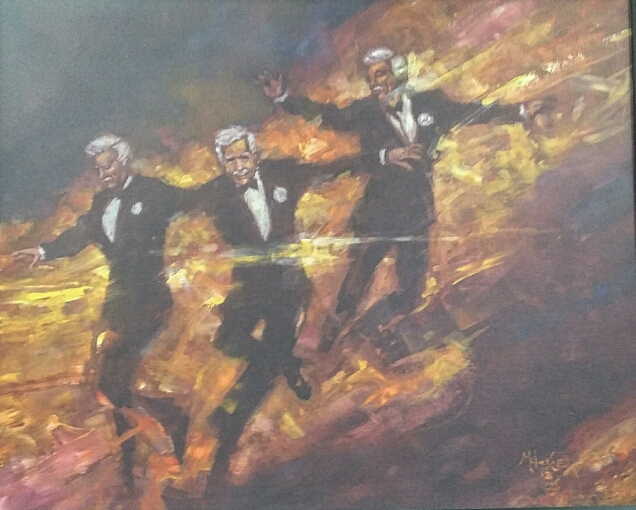 THE END